Upholding Excellence: Nurturing Ethical Conduct and Integrity in funded research projects
Senior Science Adviser Päivi Kolu
Research Council of Finland
Overview
Research Council of Finland 
What the Research Council of Finland does and how we work?
What are our science policy objectives in decision-making?
What is the feedback from our reviewers?

Research ethics and Research integrity 
Why nurturing research ethics & integrity matters?
How to nurture ethical research and research integrity?
Tieteen rahoittaja ja asiantuntija
19.10.2023
2
What the Research Council of Finland does
WE PROMOTE
WE SUPPORT
WE STRENGTHEN
high-quality and ethically sustainable scientific research
research impact and scientific renewal
application of research results and research knowledge
international opportunities for research cooperation
multidisciplinary and novel research approaches
internationalisation and appeal of research environments
national and international research infrastructure activities
Research funding and expertise
19.10.2023
3
Year 2022 in figures
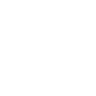 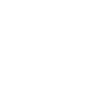 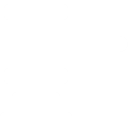 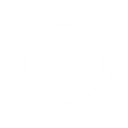 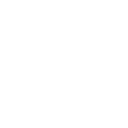 Applications
Review reports
Research funding granted
Funding processing costs of total funding allocated
3 920
9 740
17%
€468 million
2,3 %
of applicants were granted funding*
Each year, our funding contributes to some 3,000 people’s work (FTEs) at different research organisations.
Ongoing in 2022
1070
10
Academy Projects
Finnish Flagships
13
13
Strategic Research Council (SRC) Programmes
Academy Programmes
23
Finnish Centres of Excellence
* Average for autumn 2021 call, including applications for Academy Project, Academy Research Fellow, Postdoctoral Researcher and Clinical Researcher funding
Research funding and expertise
19.10.2023
4
How we work
International peer review is our key tool for identifying the most promising research projects to fund.
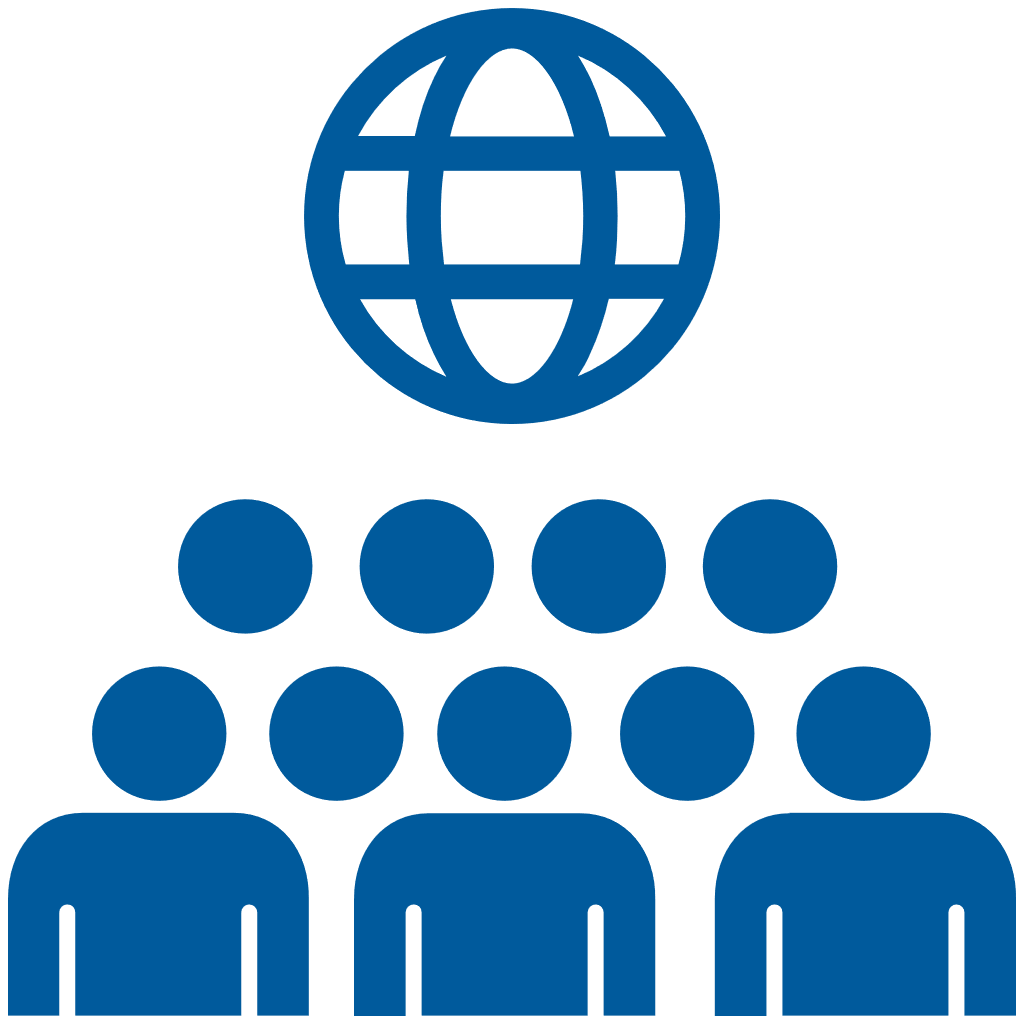 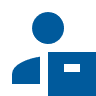 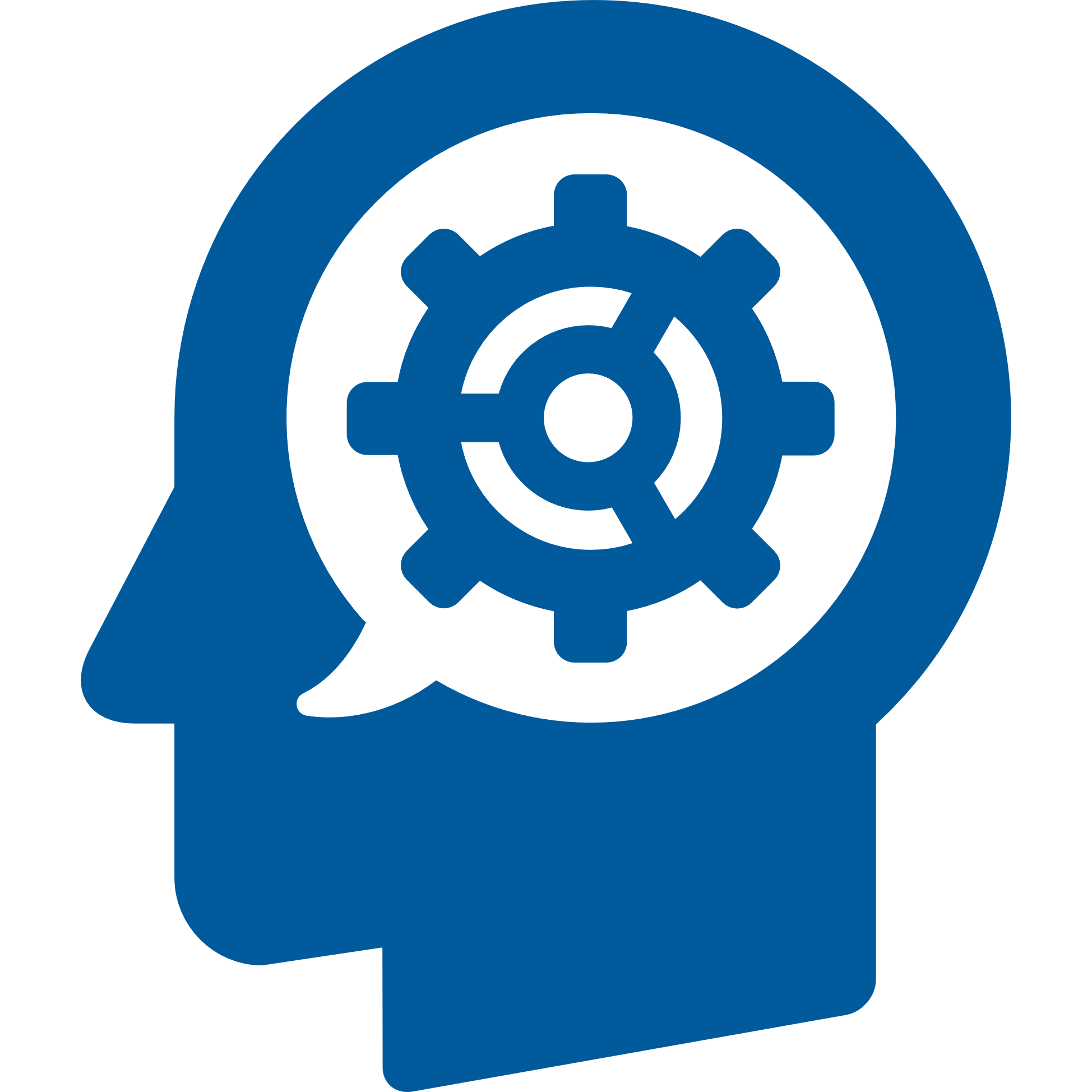 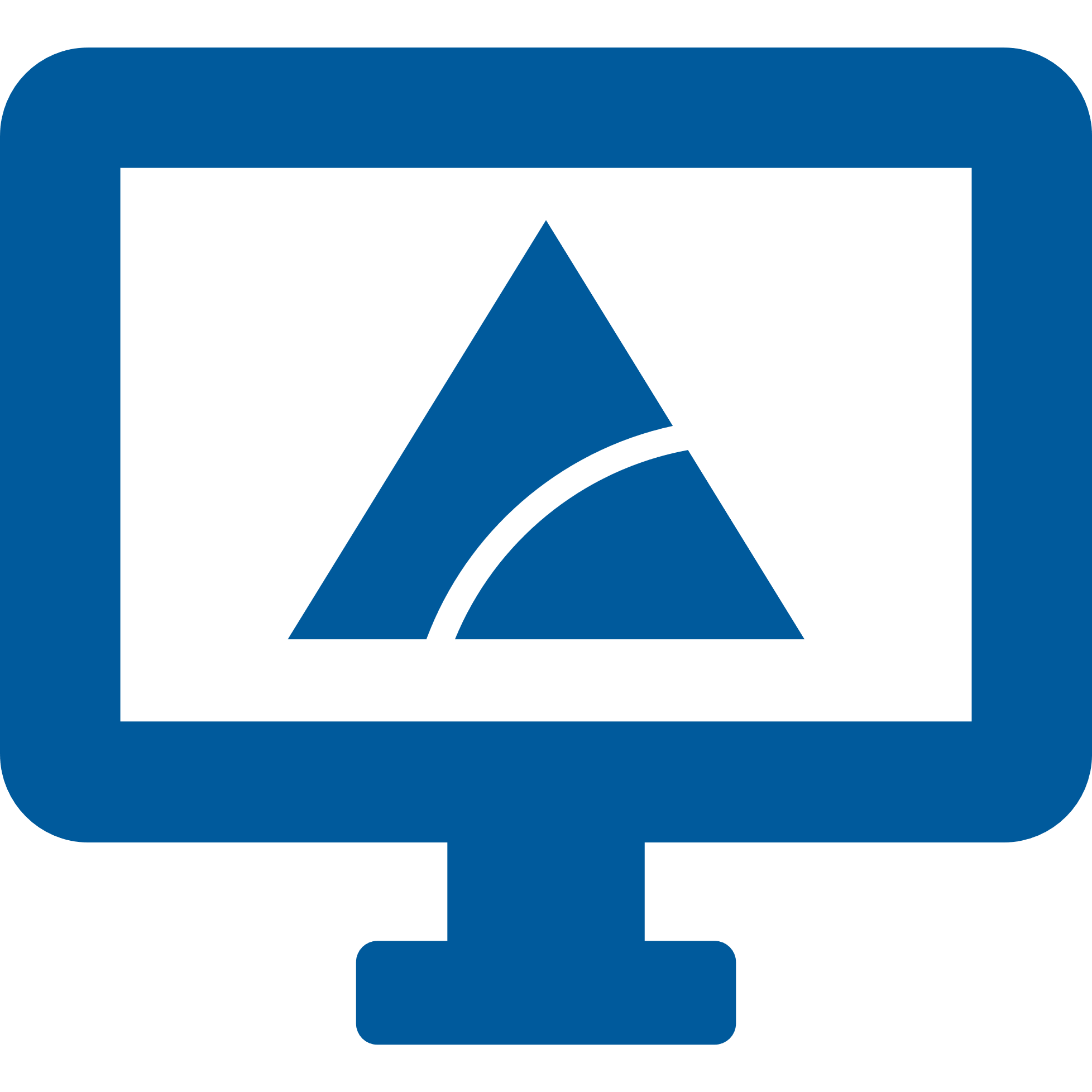 The decision-makers are members of the Finnish scientific community, that is, distinguished professors or researchers in their fields. Research Council of Finland officials do not make any funding decisions.
Political decision-makers do not participate in the Research Counsil’s review process or decision-making.
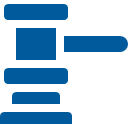 Applicant submits an application in our online services
A science adviser processes the application
An international panel of experts reviews the application
A decision-making body makes the funding decision based on the panel review and science policy guidelines
The project starts
Research funding and expertise
19.10.2023
5
Science policy objectives taken into account in decision-making
In addition to the Research Council's science policy objectives, the decision-making bodies have their own criteria and policies on funding https://www.aka.fi/en/about-us/decision-making-bodies/research-councils/
Tieteen rahoittaja ja asiantuntija
19.10.2023
6
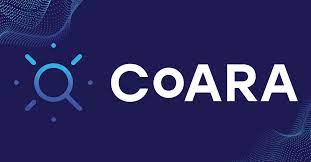 https://coara.eu/
‘Publish or perish’ and metrics have led us into a blind alley. Let’s start recognizing the full breadth of value created by researchers.

Marc Schiltz, President of Science Europe
Tieteen rahoittaja ja asiantuntija
19.10.2023
7
We follow the principles of responsible assessment
The Research Council of Finland is comitted to the Declaration on Research Assessment (DORA), and the international Agreement on Reforming Research Assessment (CoARA) and the national recommendation on responsible researcher evaluation in Finland.
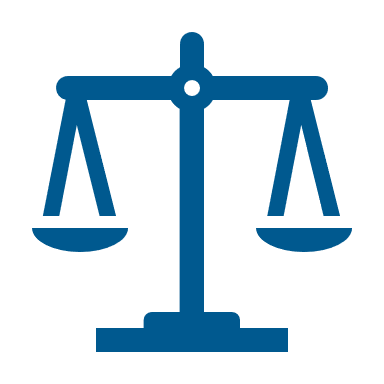 Reviewers are asked to:
Consider the content and quality of publications, rather than their number or venue of publication, or the impact of the journals in which they were published
Consider the value and impact of all research outputs, not only publications
Be sensitive to legitimate delays in publication and personal factors or other types of leave, part-time work and disabilities that may have affected the applicant’s record of outputs
Take into account the applicant’s career stage throughout the review 
Base the review mainly on a qualitative peer review of the research plan
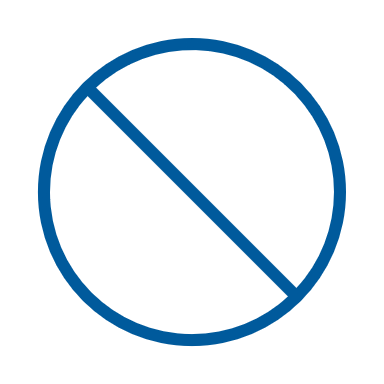 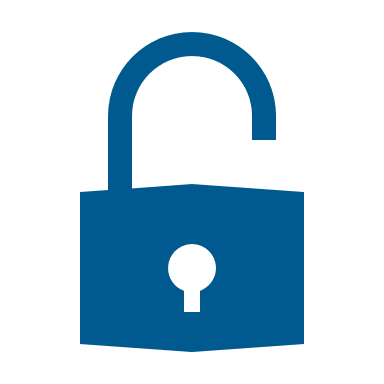 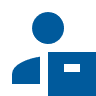 Research ethics
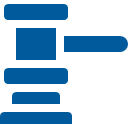 Open access
Disqualification
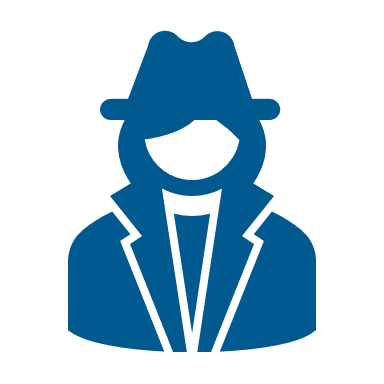 Equality and nondiscrimination
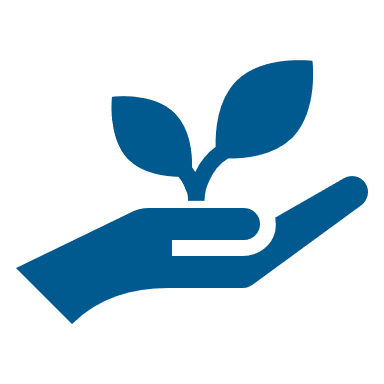 Confidentiality
Sustainable development
Research funding and expertise
19.10.2023
8
Feedback from reviewers
”More emphasis should be put on the (societal, economical etc.) impact –section”
”Implementation plan should be better described.”
“The frame and objectives should be more precise, hypotheses should be better described.”
”Lack of proper theoretical background / support”
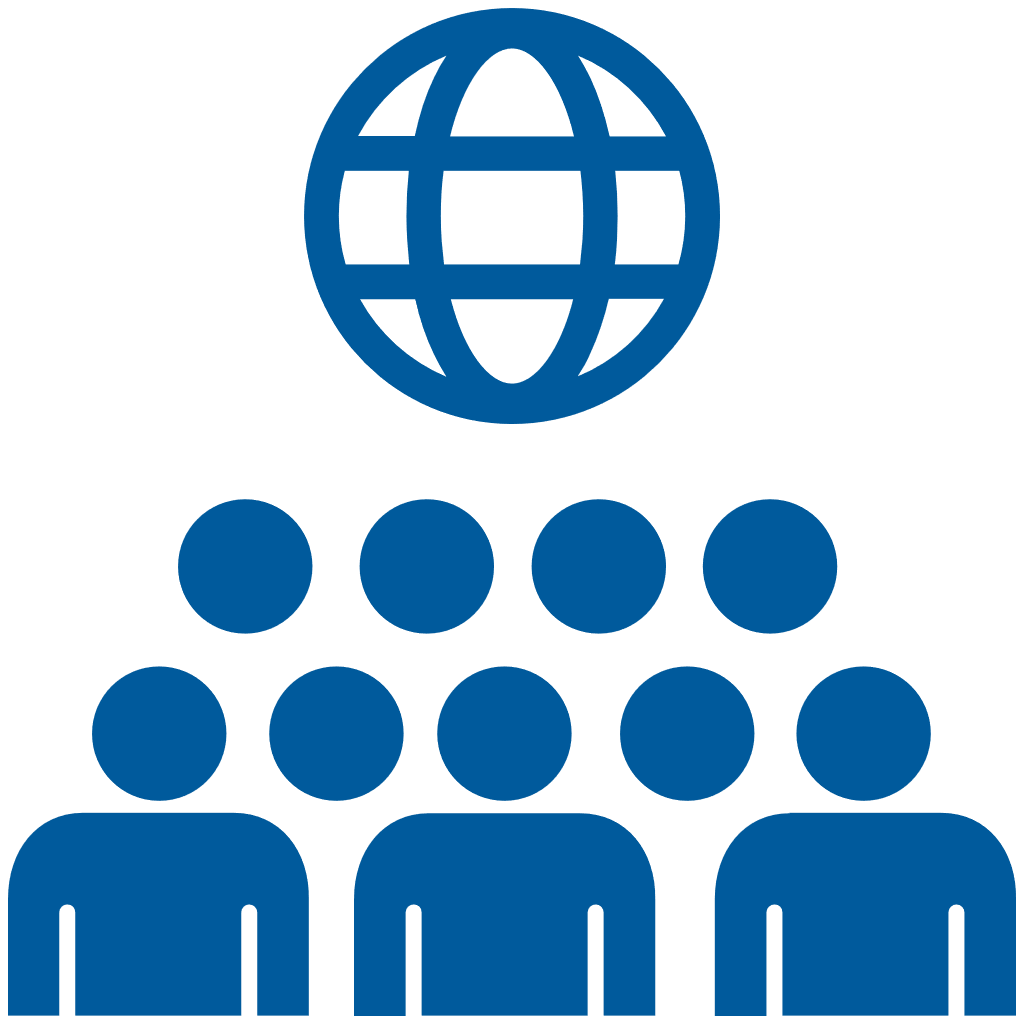 ”Mobility plan was unconnected to the research plan.”
”More attention to methodological detail.”
”Many proposals lacked preliminary data”
”Some proposals were over-ambitious and thus lacked feasibility”
”Power calculations, justification for animal experiments missing”
Research funding and expertise
19.10.2023
9
What can I do?
Competencies may include:
National and international collaboration and mobility
Cross-sectoral collaboration
Sharing of data
Establishing a research team and other academic leadership experience
Supervision and teaching experience
Various expert positions
Most important research funding awards
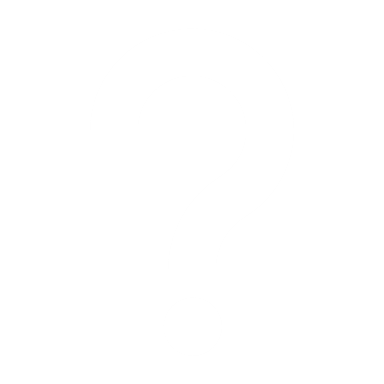 Research funding and expertise
19.10.2023
10
Overview
Research Council of Finland 
What the Research Council of Finland does and how we work?
What are our science policy objectives in decision-making?
What is the feedback from our reviewers?

Research ethics and Research integrity 
Why nurturing research ethics & integrity matters?
How to nurture ethical research and research integrity?
Tieteen rahoittaja ja asiantuntija
19.10.2023
11
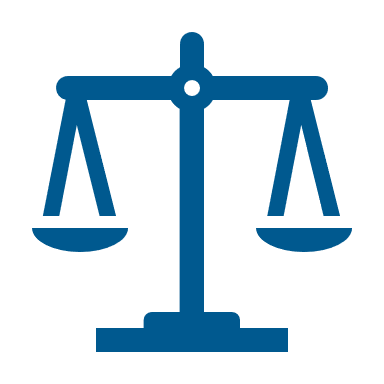 Research Ethics is an evaluation criterion
Principles:
Researchers must always describe the ethical issues related to their research
Research ethics issues may relate to the research topic, methods and practices, or the research data. These issues include ethical governance procedures, informed consent, anonymity of subjects and withdrawal from research. In addition, they concern research permits granted and pending.
If the research project involves ethical issues such as the processing of personal data, the use of laboratory animals or dual-use products, the applicant must explain in sufficient detail how these have been taken into account
Researchers must demonstrate that they do not intend to apply research practices abroad that are considered unethical in Finland and Europe

Guidelines:
Relevant legislation
The guidelines of the Finnish National Board on Research Integrity (TENK) 
ALLEA’s (All European Academies) European Code of Conduct for Research Integrity when engaging in international collaboration and applying for EU funding
Finnish ethical guidelines also apply to Finnish researchers working abroad!
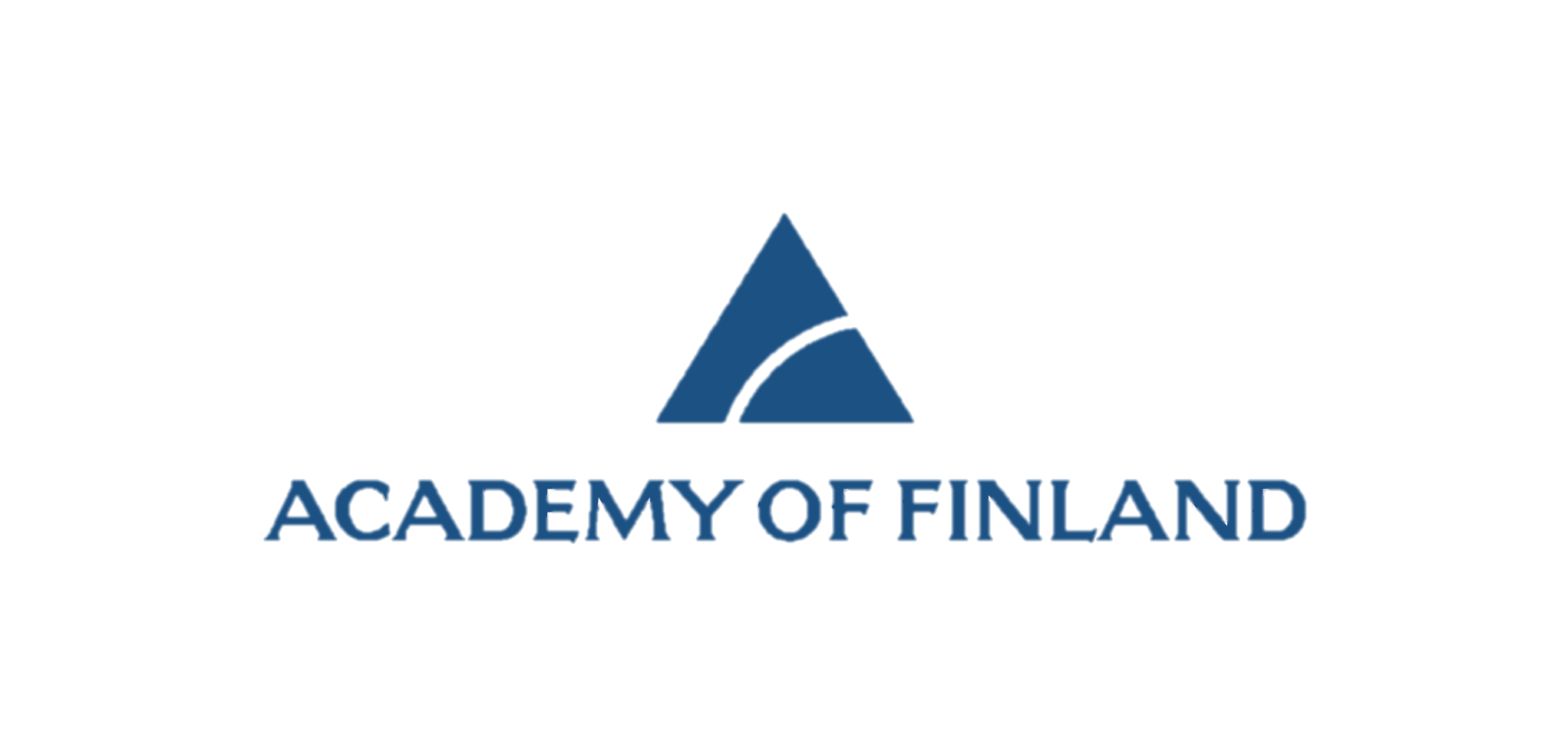 Research funding and expertise
19.10.2023
12
Research Integrity, Research Ethics, and Research Governance – aspects on achieving a positive research culture
Tieteen rahoittaja ja asiantuntija
19.10.2023
13
Research integrity principles and practices:
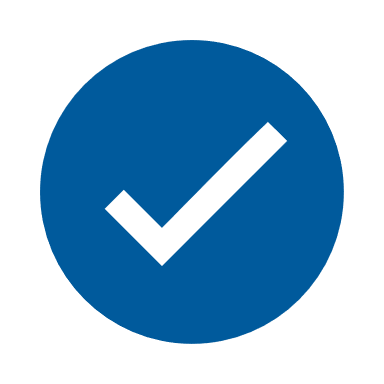 Necessary research permits have been acquired and the preliminary ethical review has been conducted.
Reliability
Honesty
Respect
Accountability
Fairness
Care
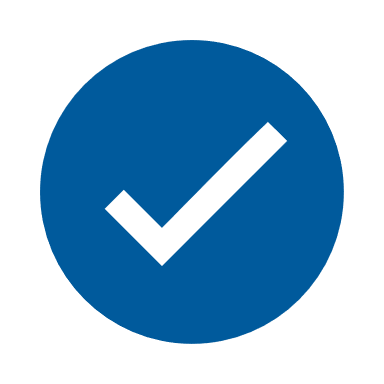 Methods conform to scientific criteria and are ethically sustainable.
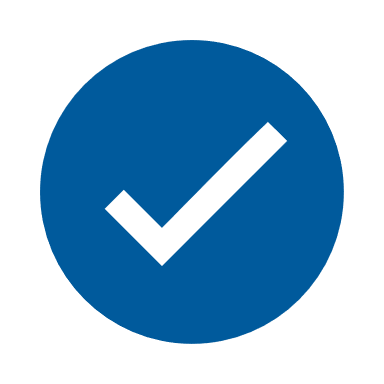 Results are communicated and reported in an open and responsible fashion.
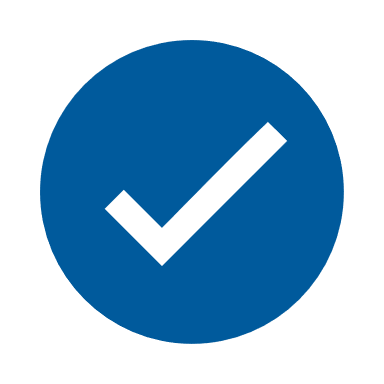 Other researchers’ work is respected by citing appropriately, and by giving the credit they deserve.
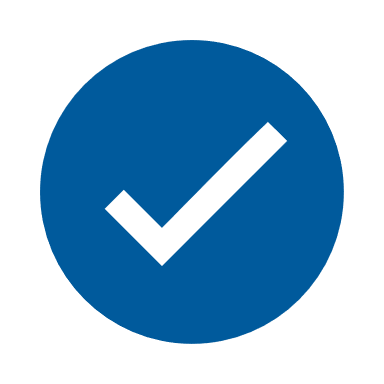 Relevant commitments are announced and reported when publishing.
Tieteen rahoittaja ja asiantuntija
19.10.2023
14
Why nurturing research ethics & integrity matters?
Things undermining research ethics & integrity
Research ethics and integrity
Research ethics & integrity promote
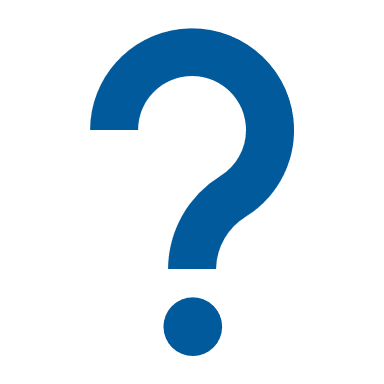 Tieteen rahoittaja ja asiantuntija
19.10.2023
15
How common is research miscounduct?
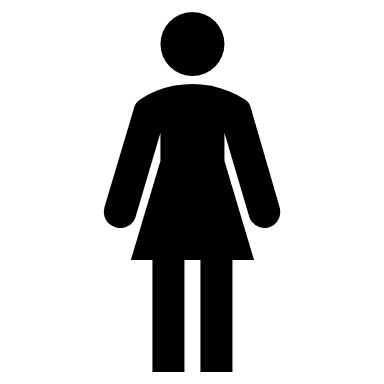 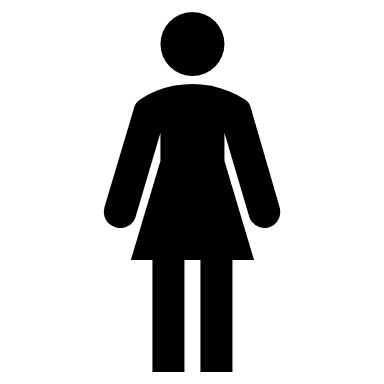 A meta-analysis of surveys asking scientists about their experiences of misconduct:
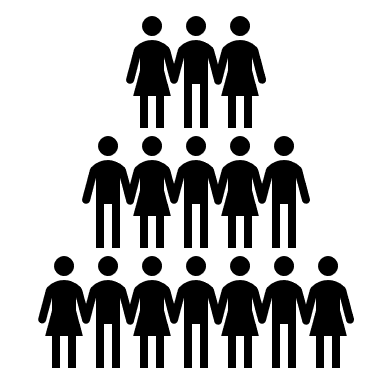 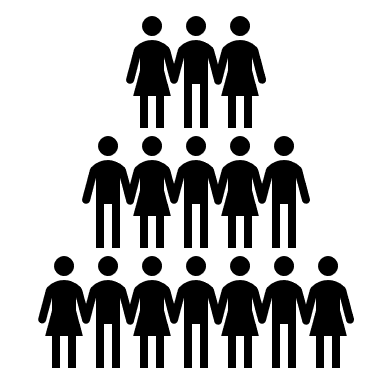 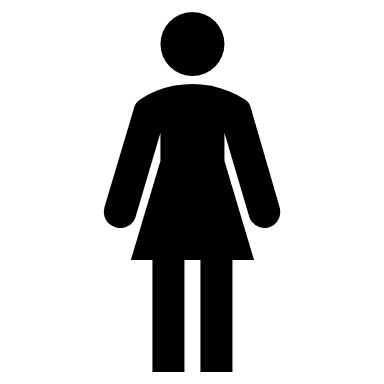 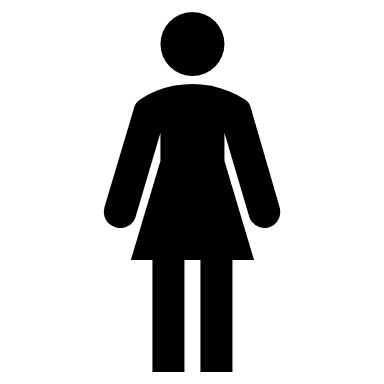 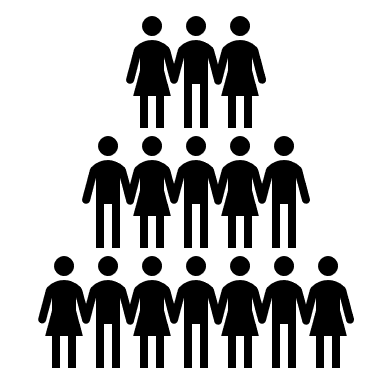 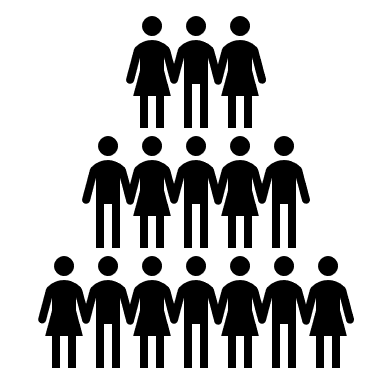 Over the years, the rate of admitting declined significantly in self-reports, but not in non-self-reports!
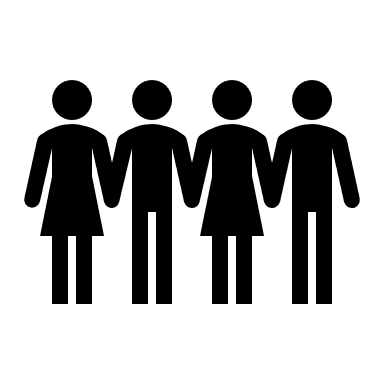 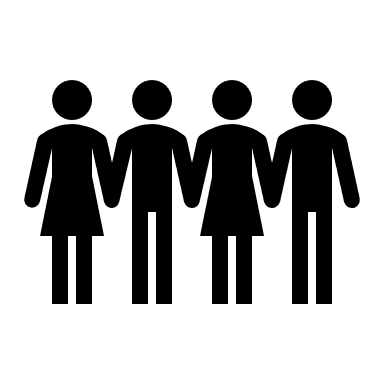 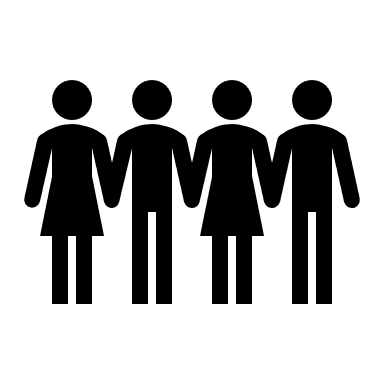 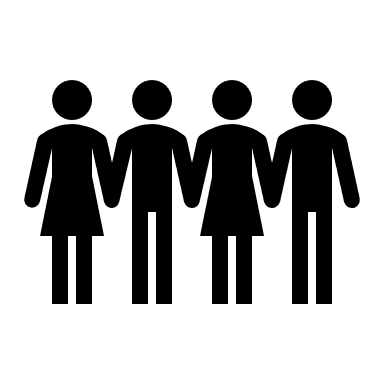 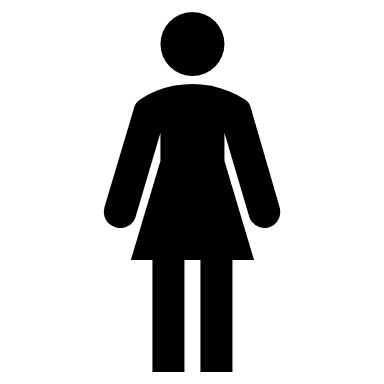 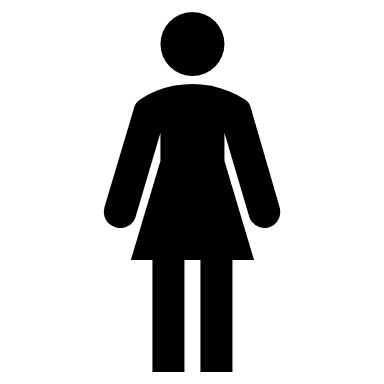 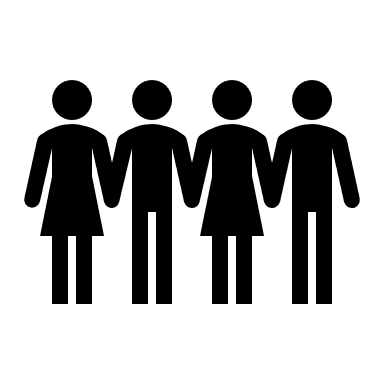 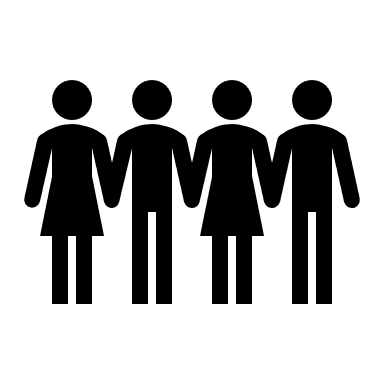 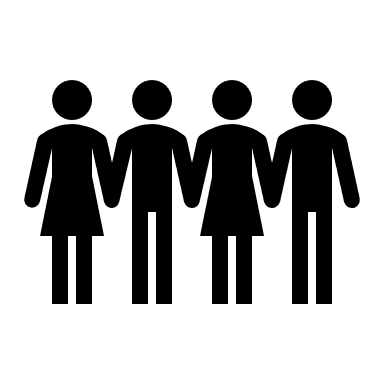 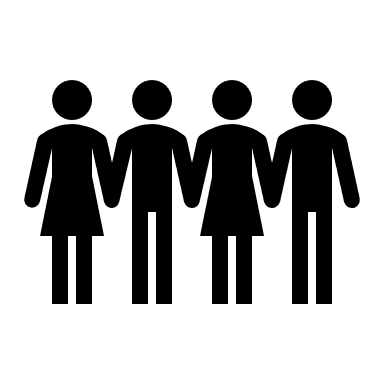 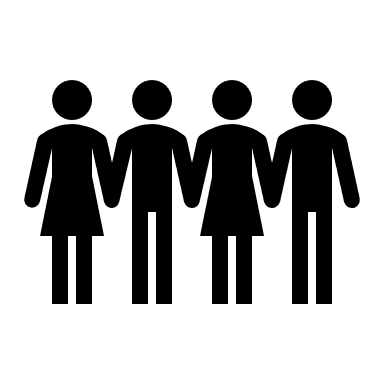 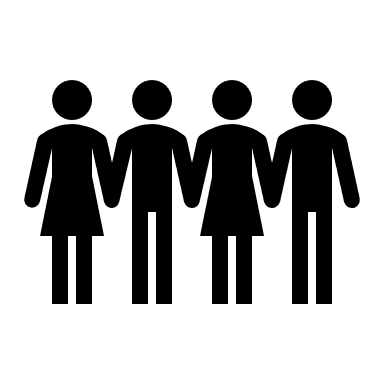 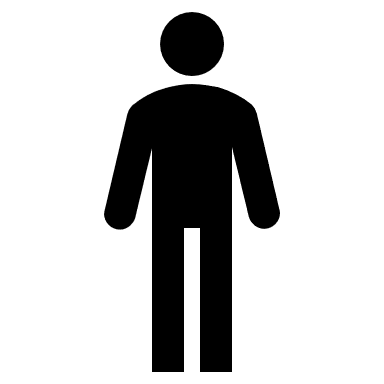 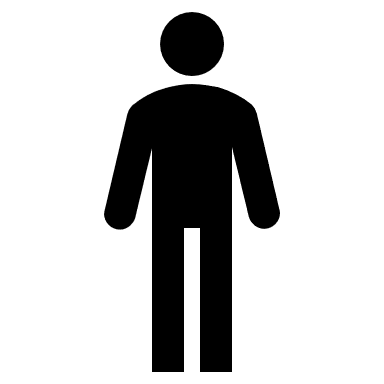 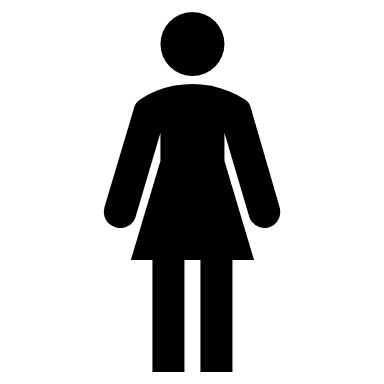 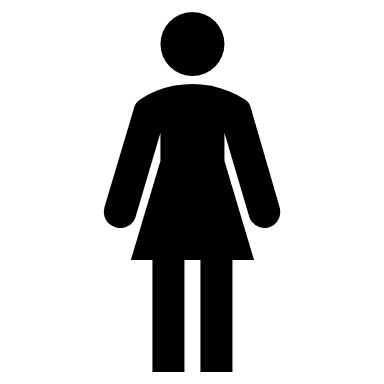 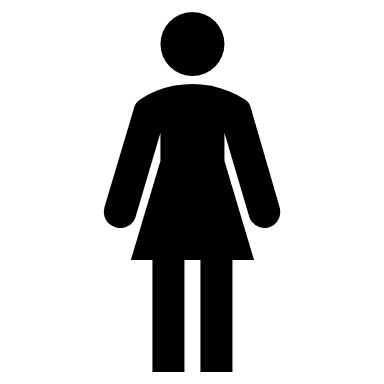 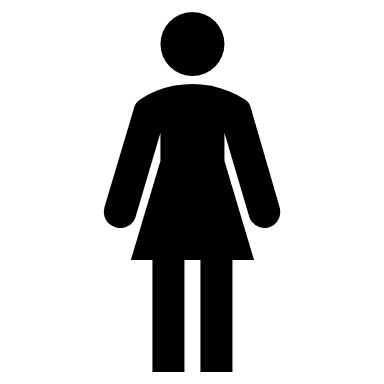 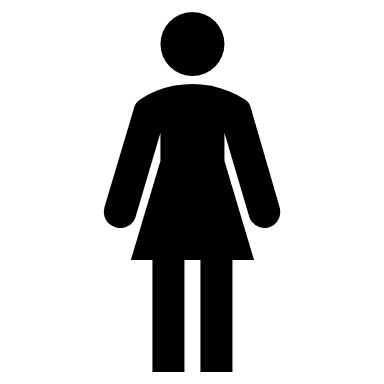 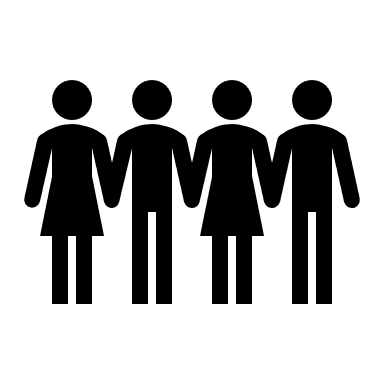 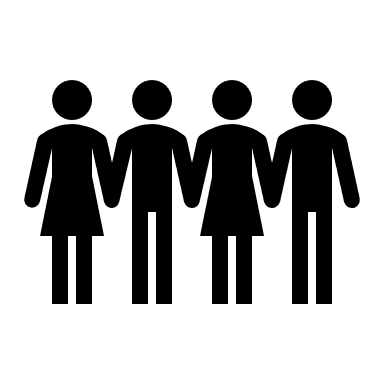 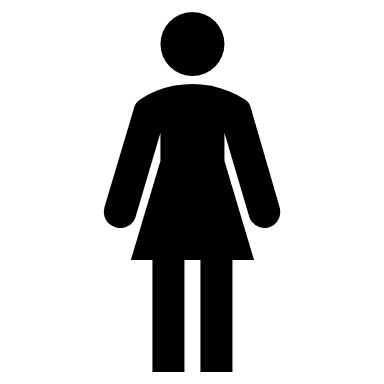 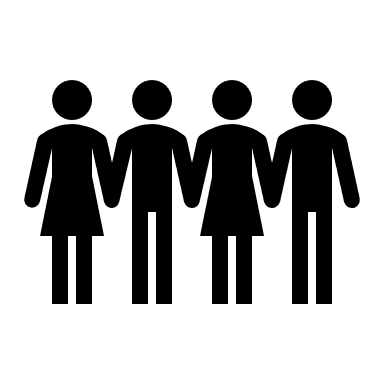 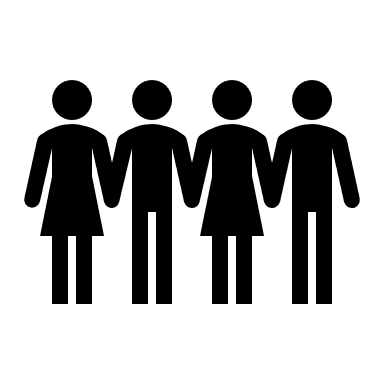 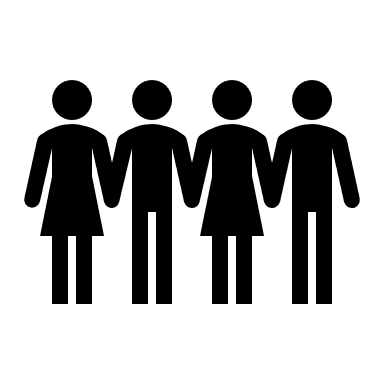 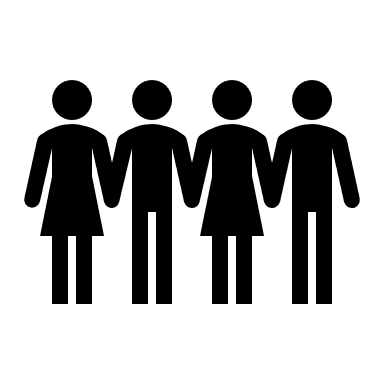 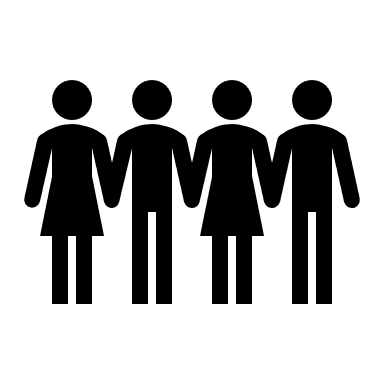 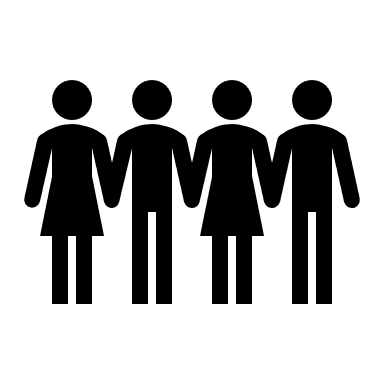 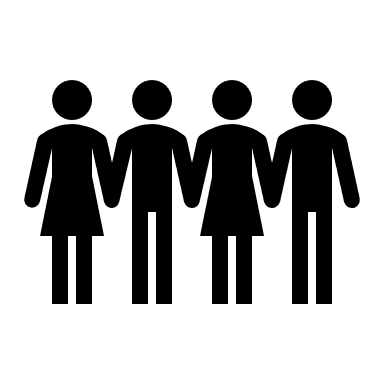 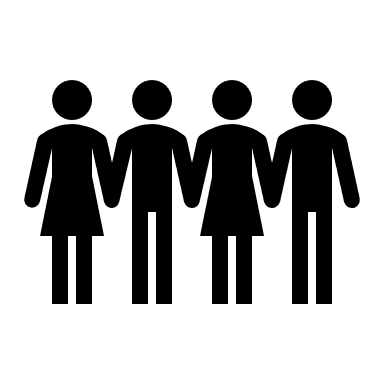 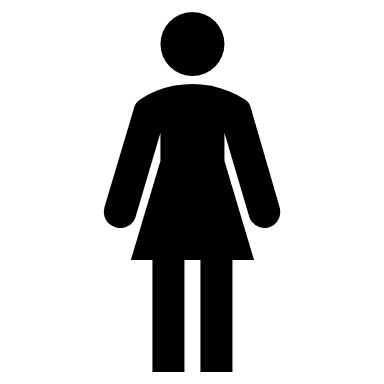 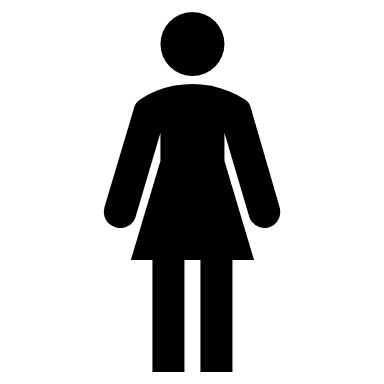 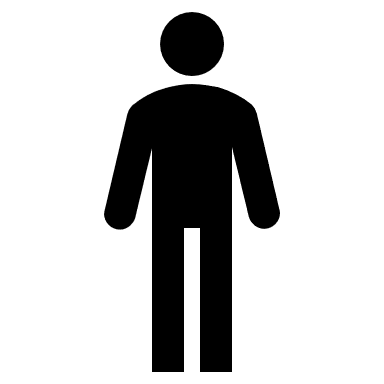 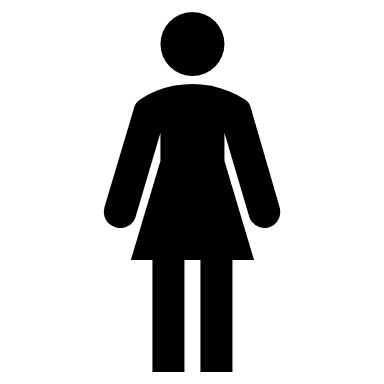 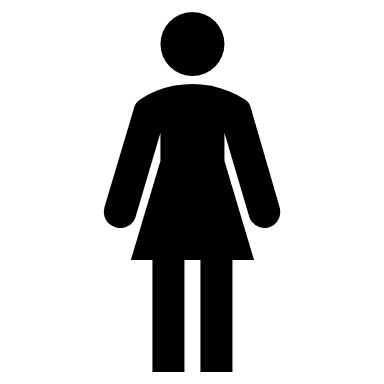 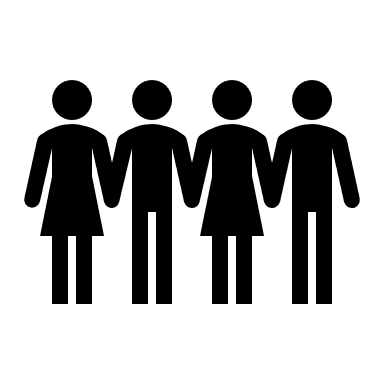 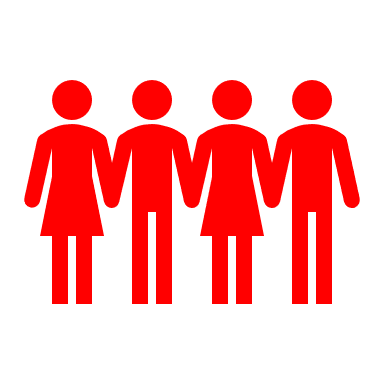 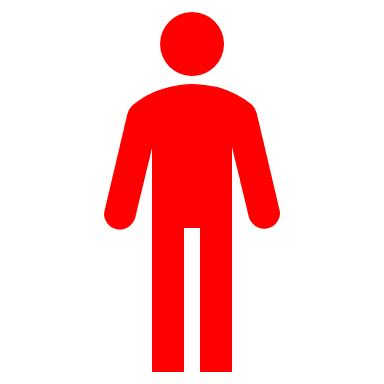 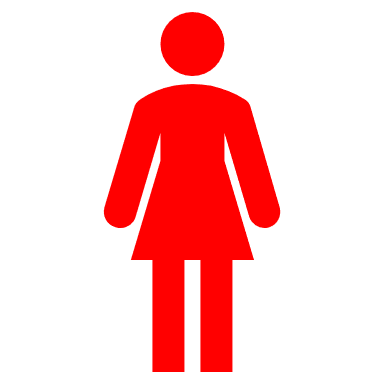 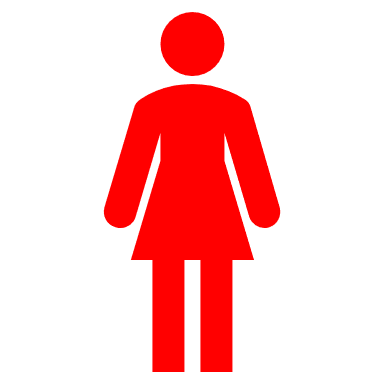 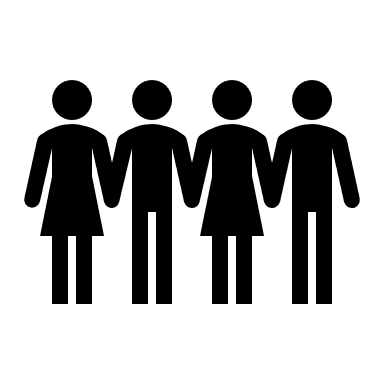 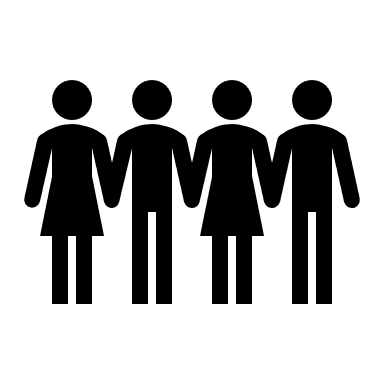 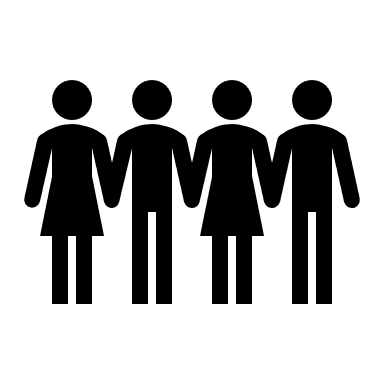 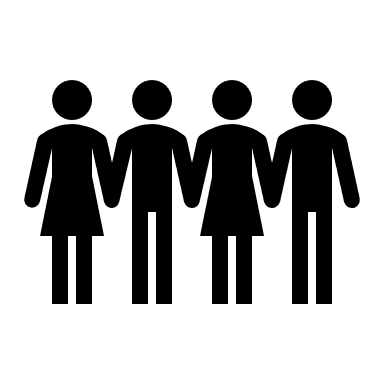 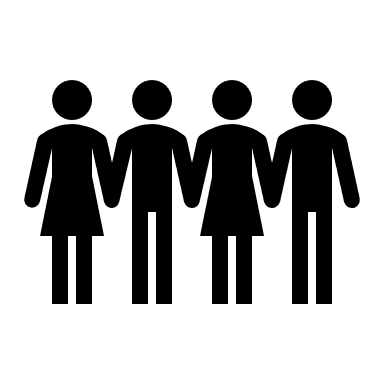 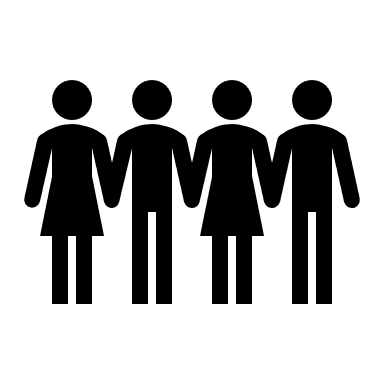 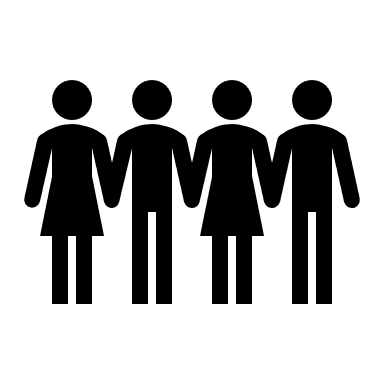 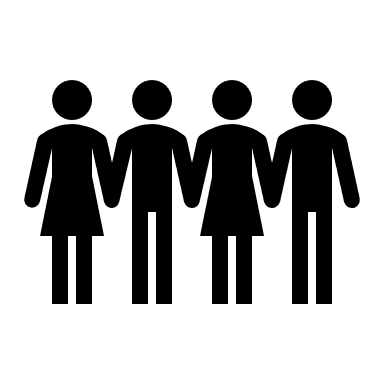 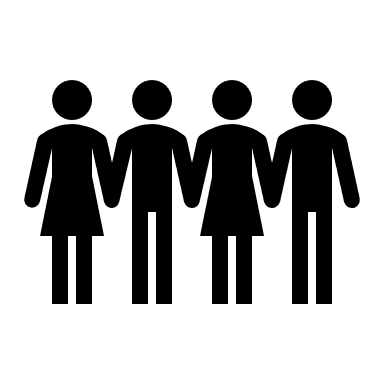 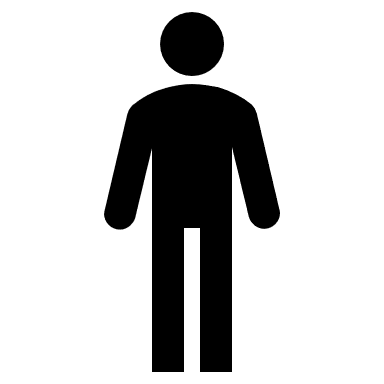 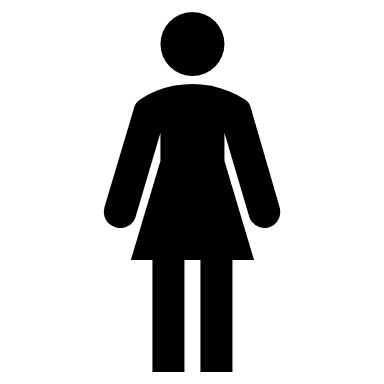 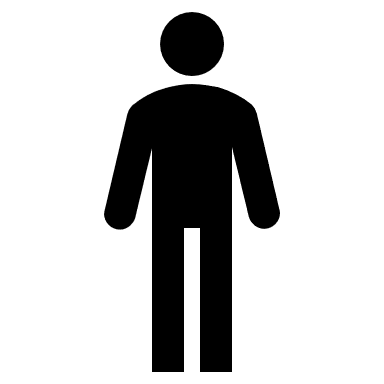 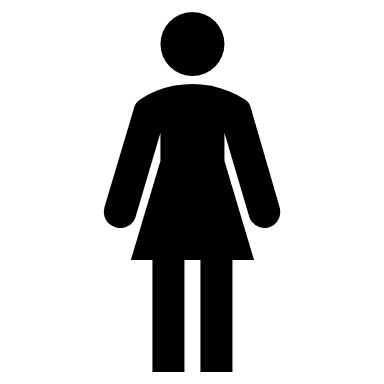 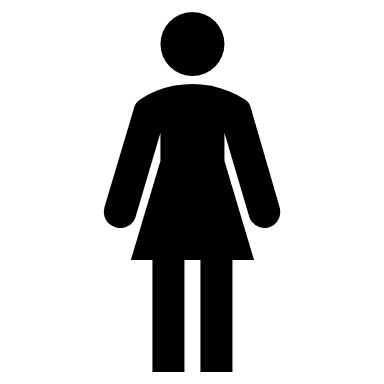 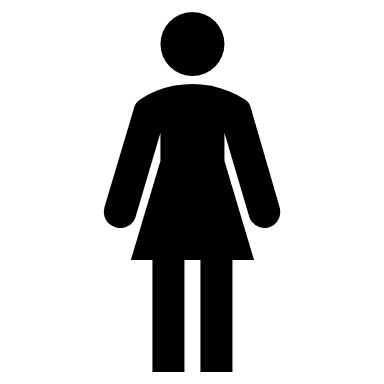 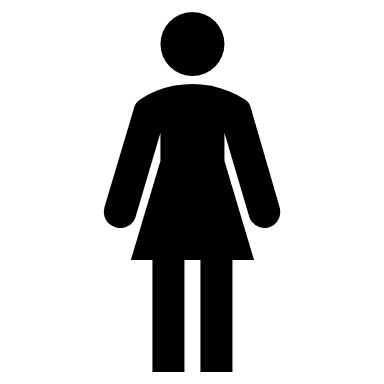 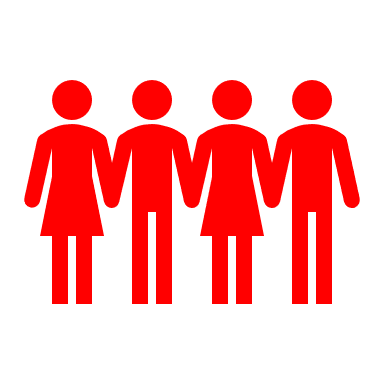 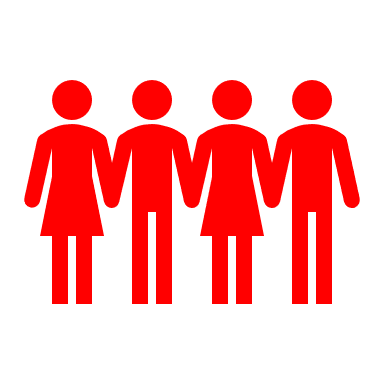 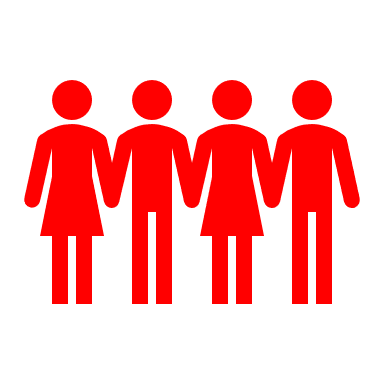 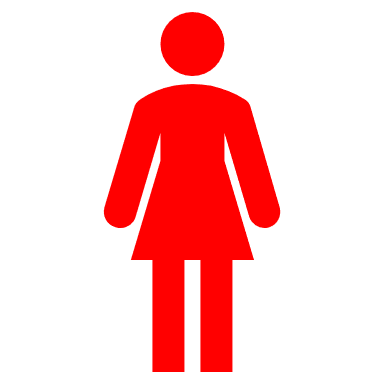 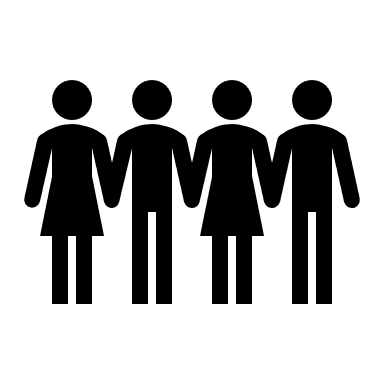 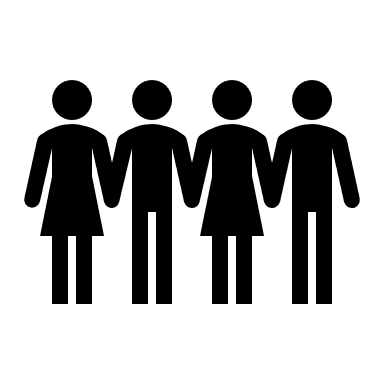 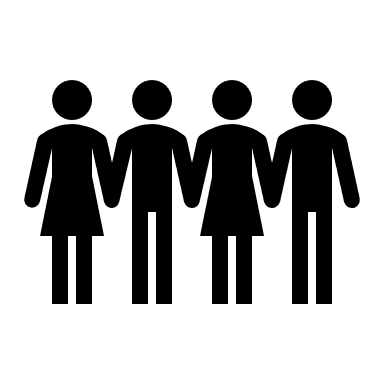 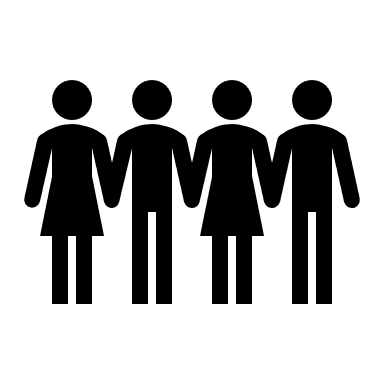 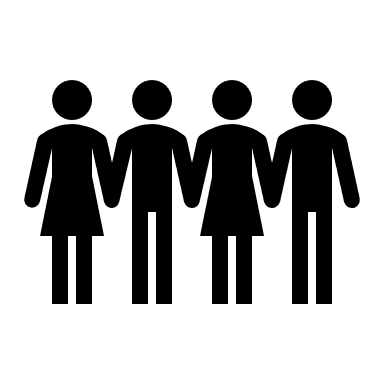 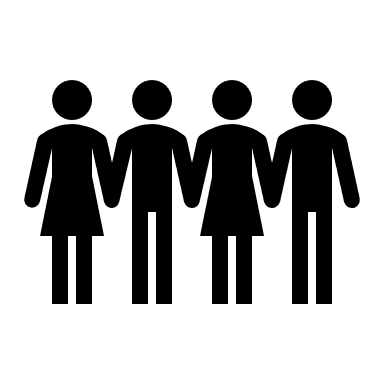 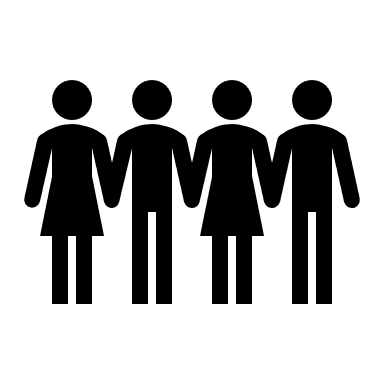 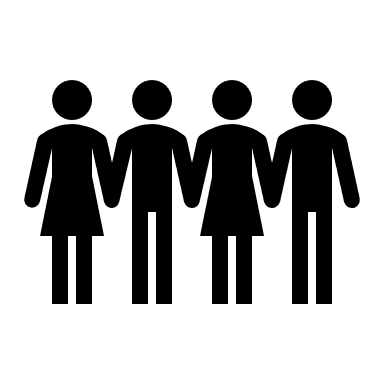 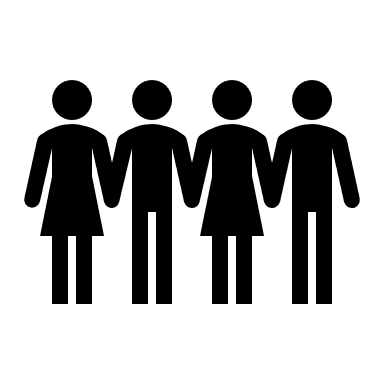 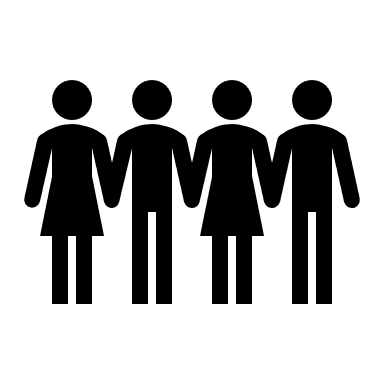 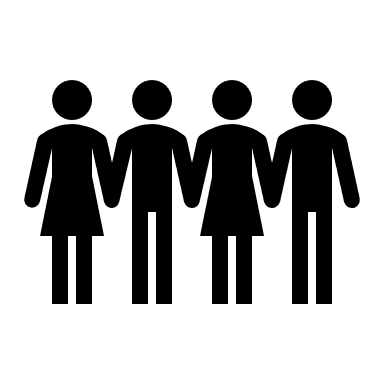 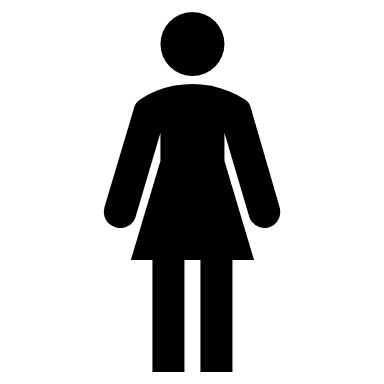 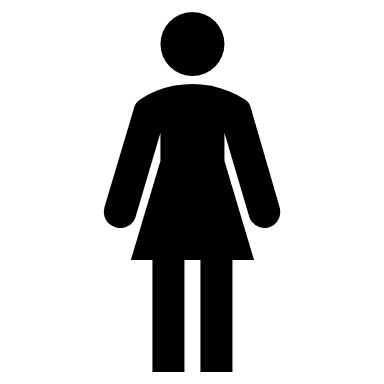 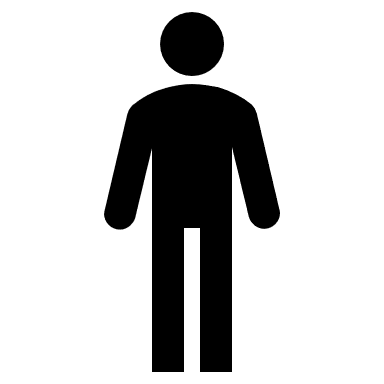 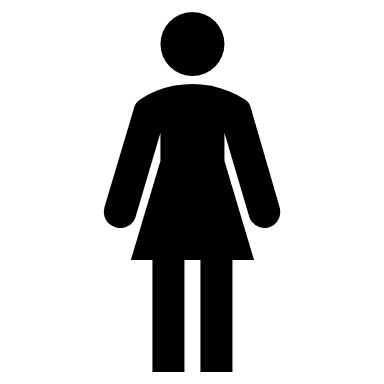 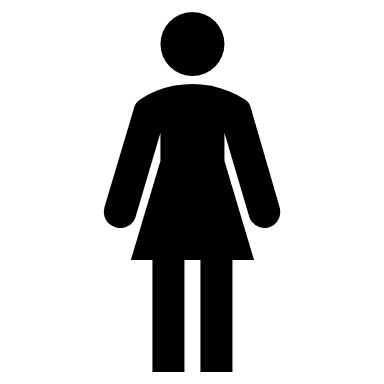 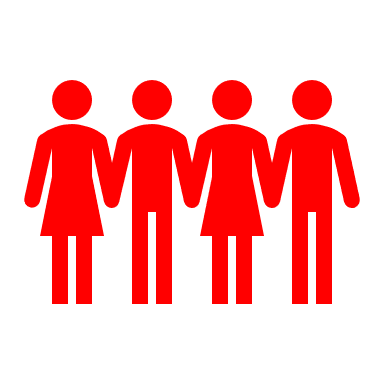 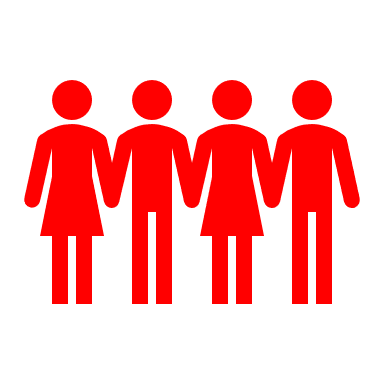 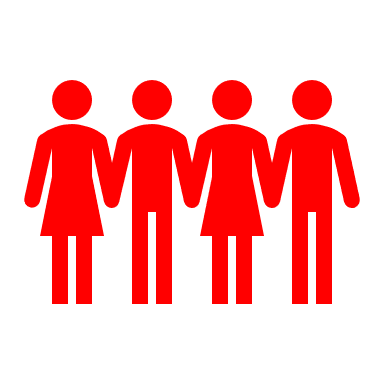 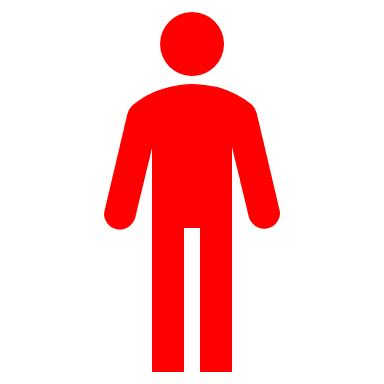 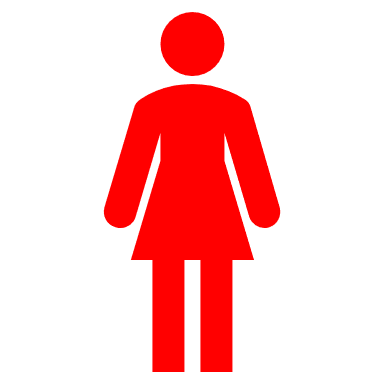 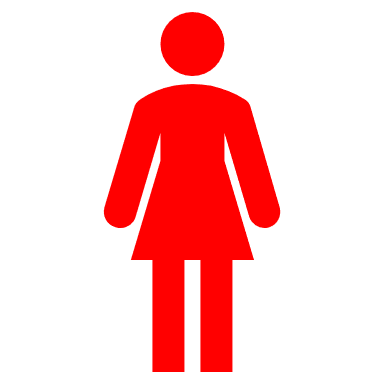 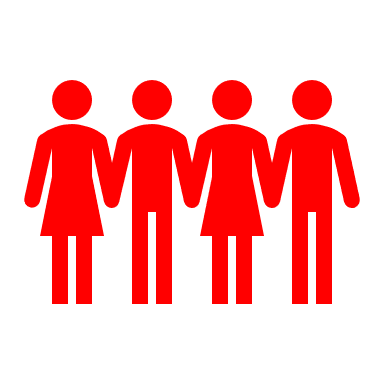 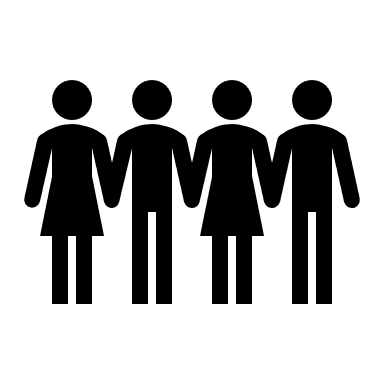 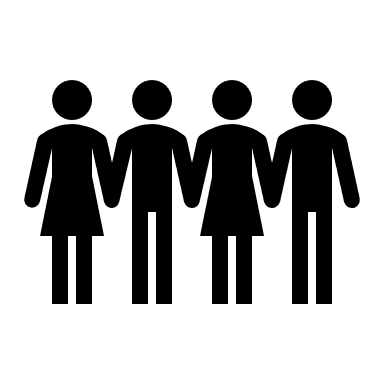 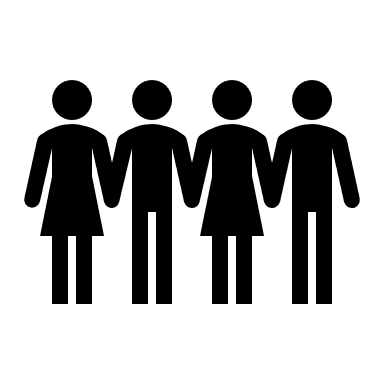 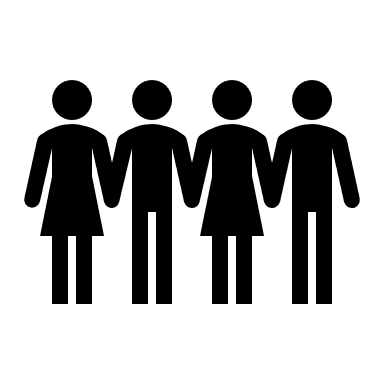 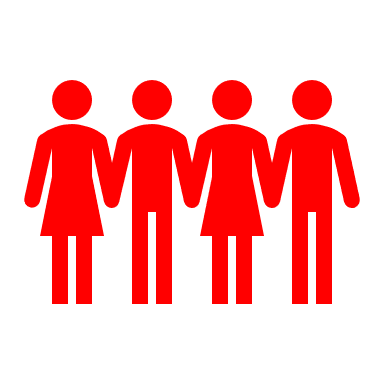 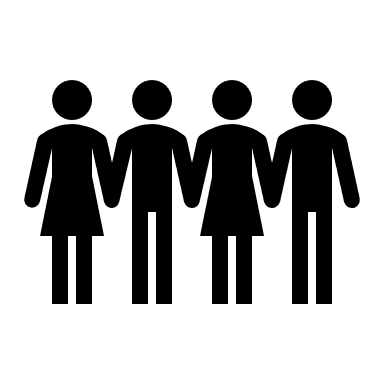 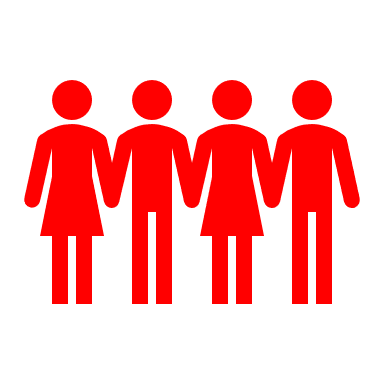 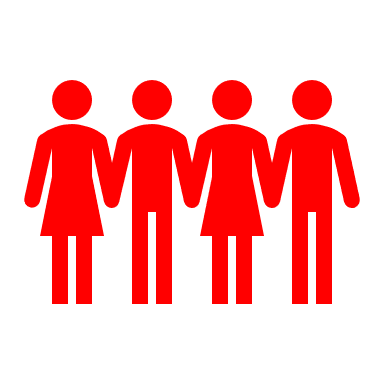 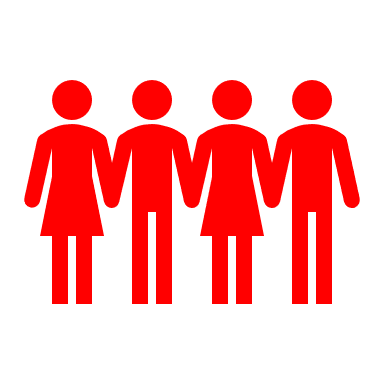 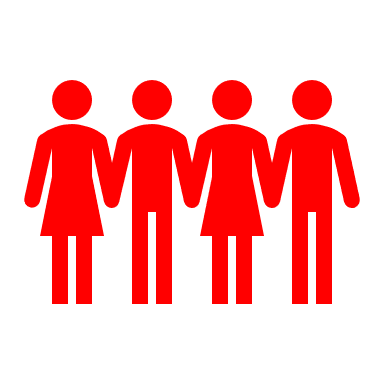 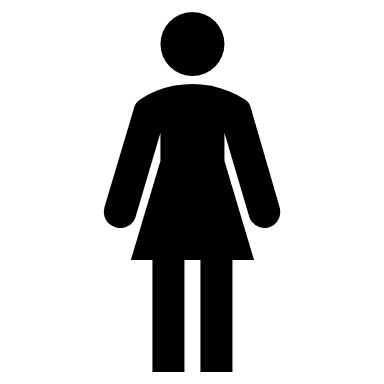 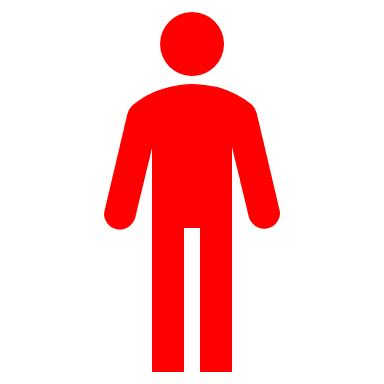 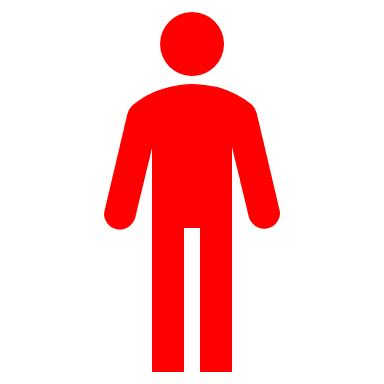 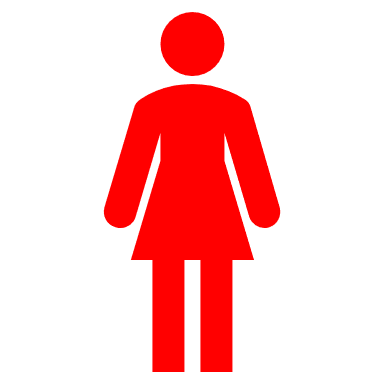 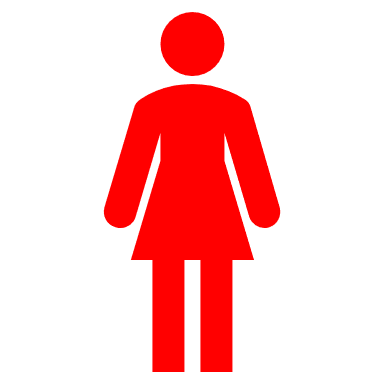 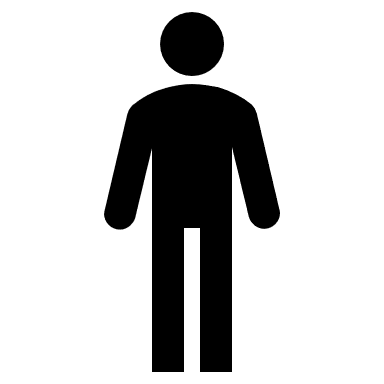 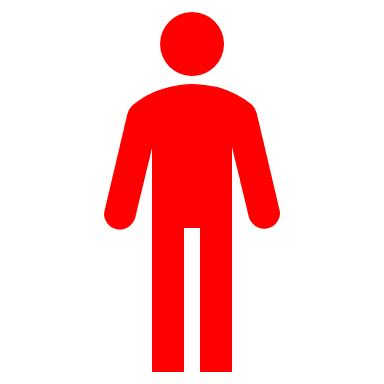 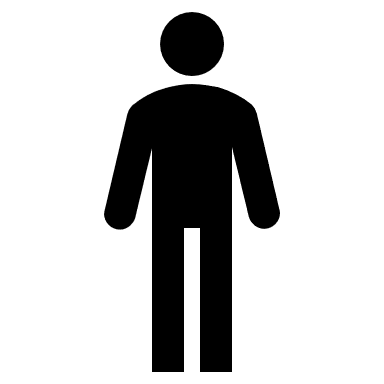 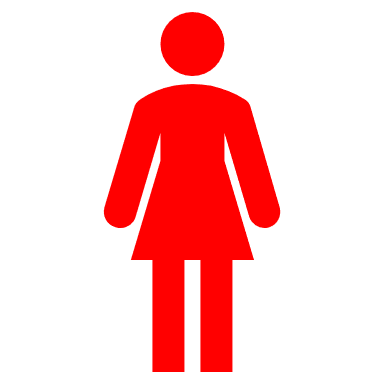 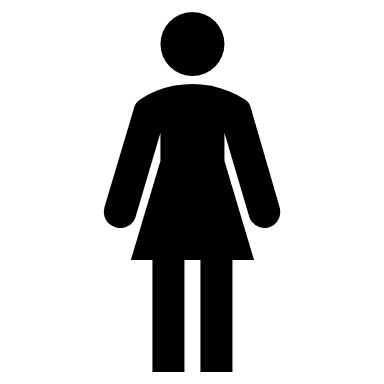 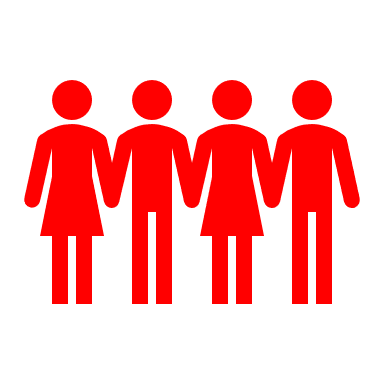 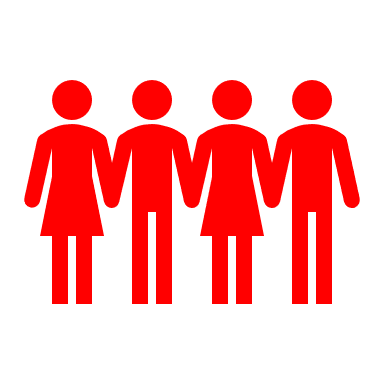 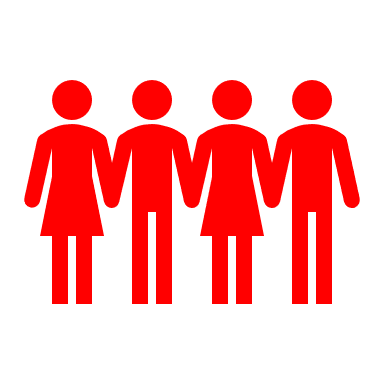 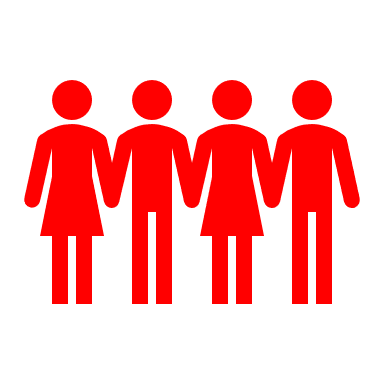 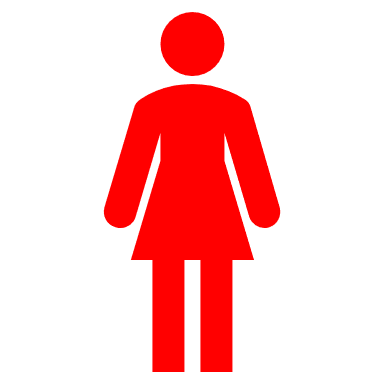 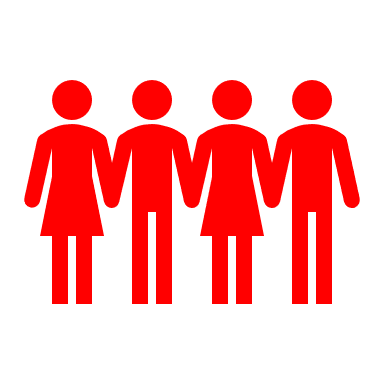 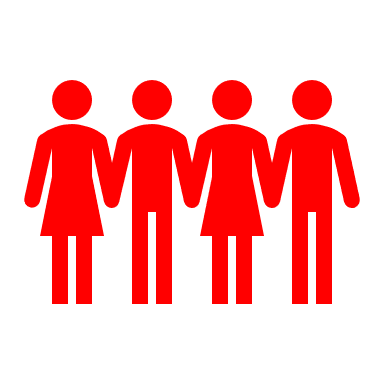 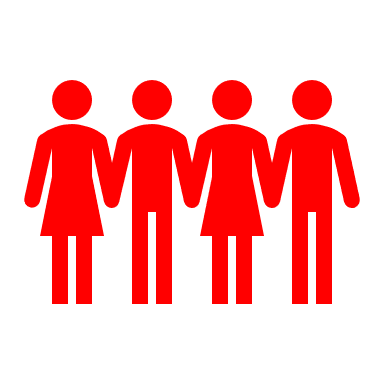 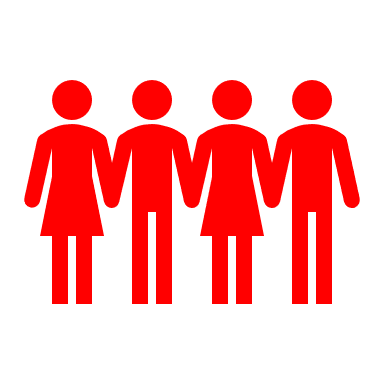 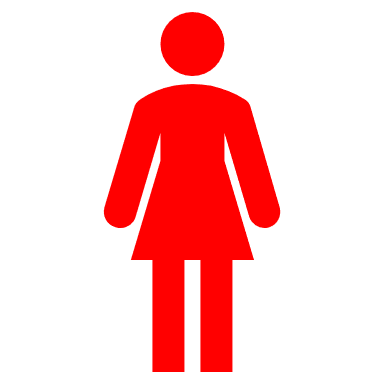 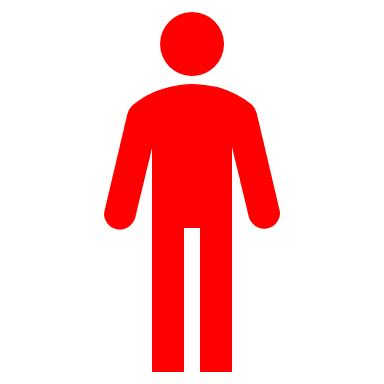 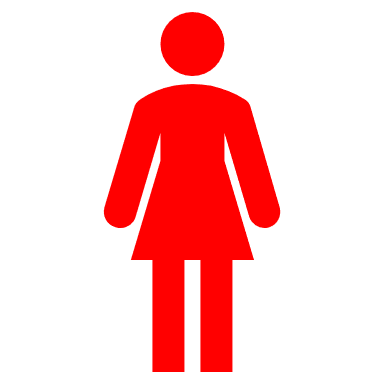 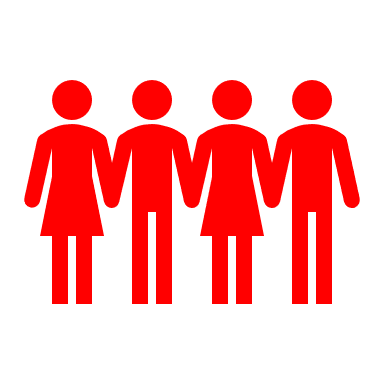 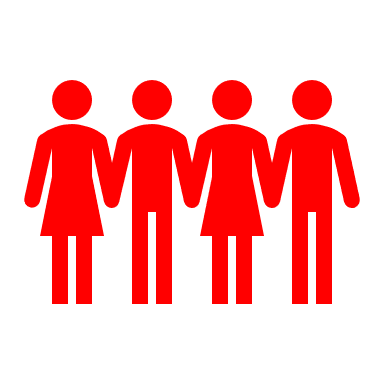 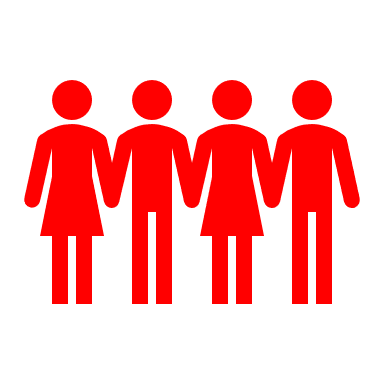 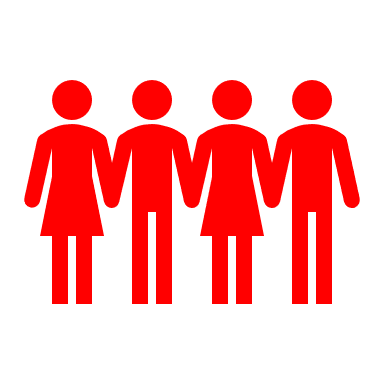 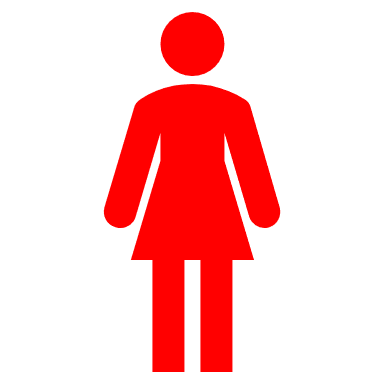 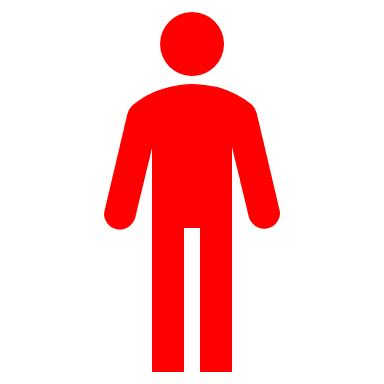 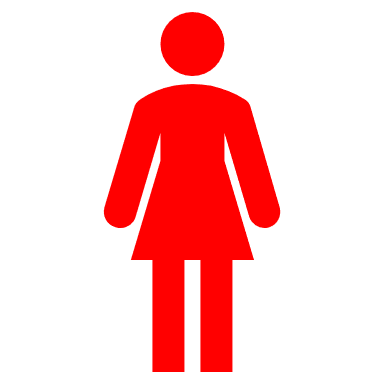 Observed other questionable practices by colleagues
Observed fabrication, falsification or modification of data by colleagues
Admitted other questionable research practices
Admitted to have fabricated, falsified or modified data
Fanelli D (2009) How Many Scientists Fabricate and Falsify Research? A Systematic Review and Meta-Analysis of Survey Data. PLoS ONE 4(5): e5738. https://doi.org/10.1371/journal.pone.0005738
16
Tieteen rahoittaja ja asiantuntija
19.10.2023
Some ethical questions raised by review panels
“Points about ethics are usually well dealt with. However,…”
“…two proposals were very similar. It seemed that some parts of the proposals were copied from each other raising concerns with regard to good scientific practice, and also raised concerns, regarding the independence of the junior applicant.”
“Several applications did not include mouse numbers for their studies nor power calculations. It is rather unethical to initiate underpowered studies.”
“often too little or too generic information is provided by the applicants.”
“Several proposals survey vulnerable communities and such proposals should provide much more details on how ethical issues concerning obtaining and storing their survey data, are dealt with.”
“In vivo animal experiments will be performed outside the EU in accordance with local legislation and licensing procedures. The panel considered whether the animal experiment permit practice and approved working methods are the same as in the EU/Finland….and who owns the patents.”
“…the researcher seems to have published more than one paper per week. We wonder how this relates to fair authorship guidelines.”
“The involvement of local researchers in projects carried out abroad to support local capacity building.”
Tieteen rahoittaja ja asiantuntija
19.10.2023
17
How to nurture ethical research and research integrity?
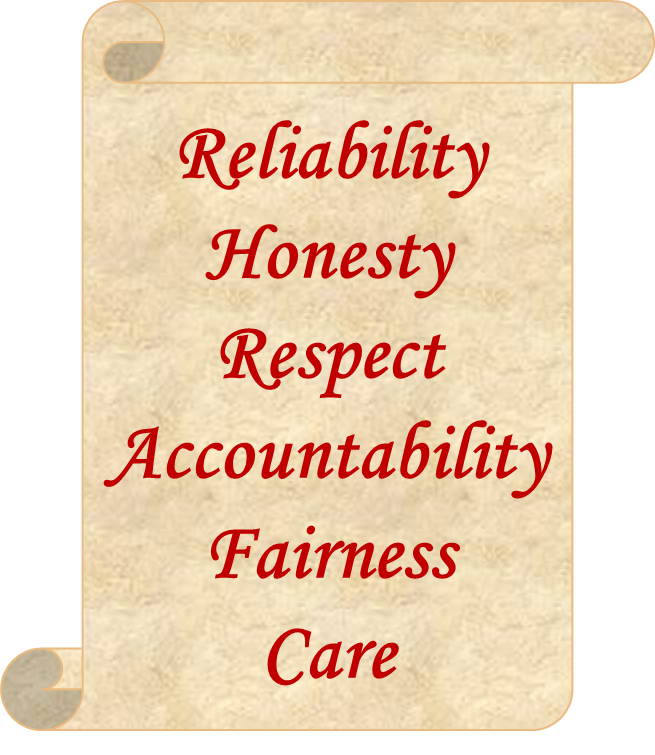 Familiarize yourself with ethical & research integrity guidelines
Participate actively in training
Offer/ask for supervision and mentoring
Take time to reflect; most ethical questions are not ones of right and wrong
Get to know your organisation’s research integrity adviser(s)
Discuss and agree an understanding among all collaborators about their roles and responsibilities throughout the research cycle, from study design to implementation and publication
Discuss and agree among all authors who will be included, who is corresponding author, what is the order and who are acknowledged in a publication
Lead by example! Good research environment is everybody’s responsibility
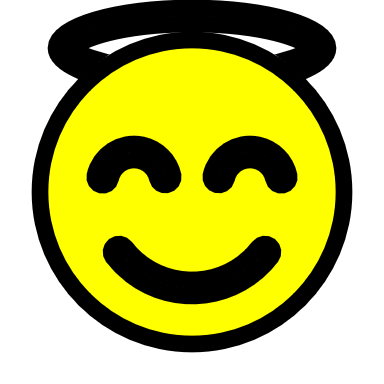 Tieteen rahoittaja ja asiantuntija
19.10.2023
18
Guidelines on research ethics and responsible research conduct:
Finnish guidelines by TENK:
Finnish Code of Conduct for Research Integrity and Procedures for Handling Alleged Violations of Research Integrity in Finland
Ethical principles of research with human participants and ethical review in the human sciences in Finland (PDF)
Agreeing on authorship. Recommendation for research publications (PDF)
European guidelines by ALLEA:
European Code of Conduct Revised Edition 2023 (PDF, allea.org)
Medical research involving human subjects:
WMA Declaration of Helsinki – Ethical Principles for Medical Research Involving Human Subjects – WMA – The World Medical Association
Equitable research partnerships: 
Global Code of Conduct for Research in Resource-Poor Settings (PDF, globalcodeofconduct.org)
Tieteen rahoittaja ja asiantuntija
19.10.2023
19
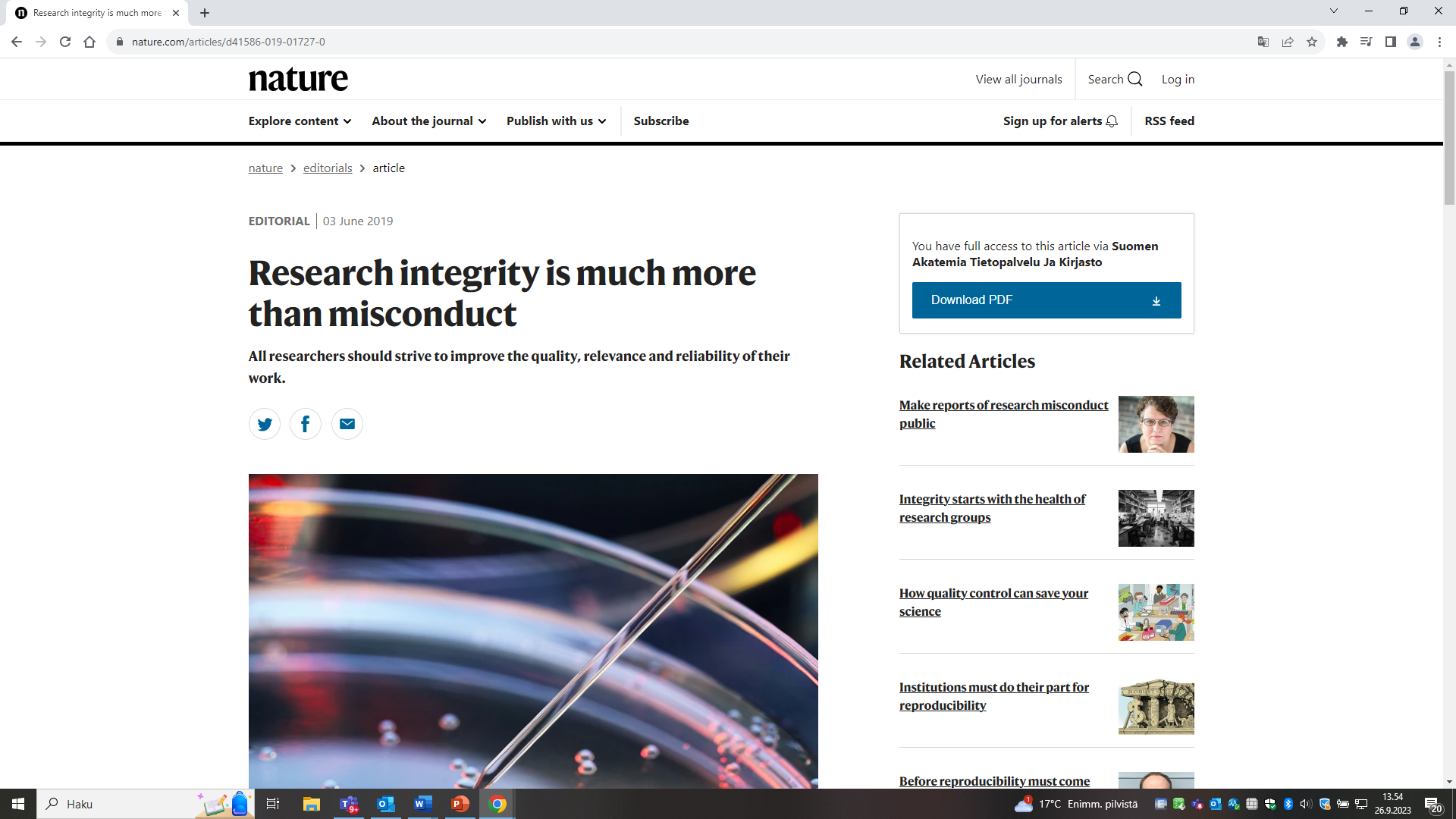 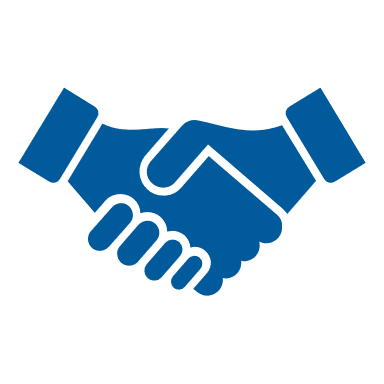 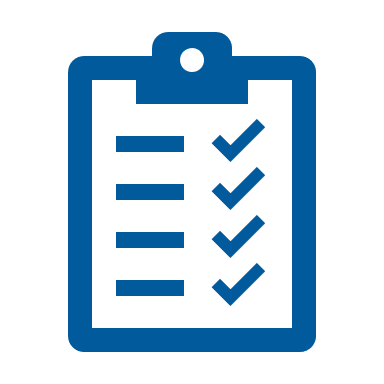 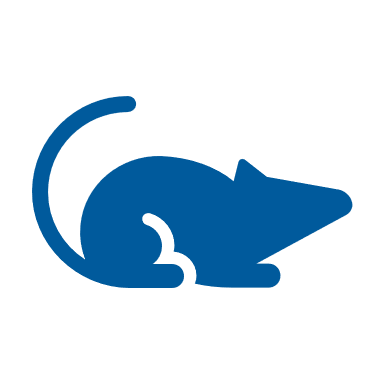 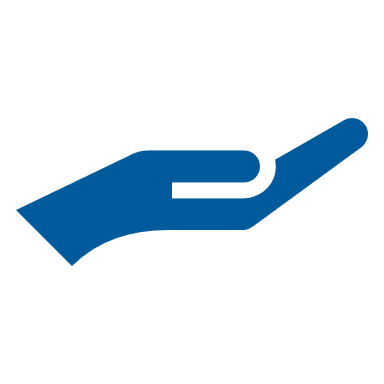 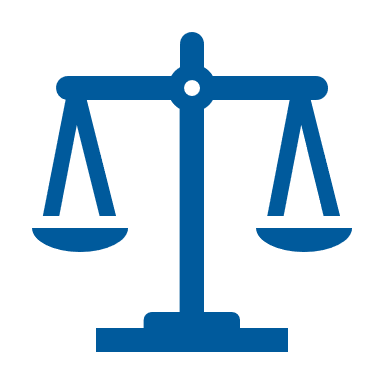 Nature 570, 5 (2019), Doi: https://doi.org/10.1038/d41586-019-01727-0
“Conducting research with integrity, honesty and accuracy is something to which every scientist should proudly aspire. And research integrity is not a virtue that is either present or absent: it is a capacity that can be enhanced. It requires ongoing training for both early-career researchers and more senior faculty members, as well as the reworking of perverse incentives, and rewarding researchers for important but unglamorous contributions. Every conversation or course in research integrity is an opportunity to grow.”
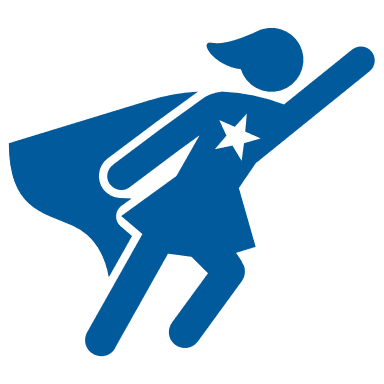 Tieteen rahoittaja ja asiantuntija
19.10.2023
20